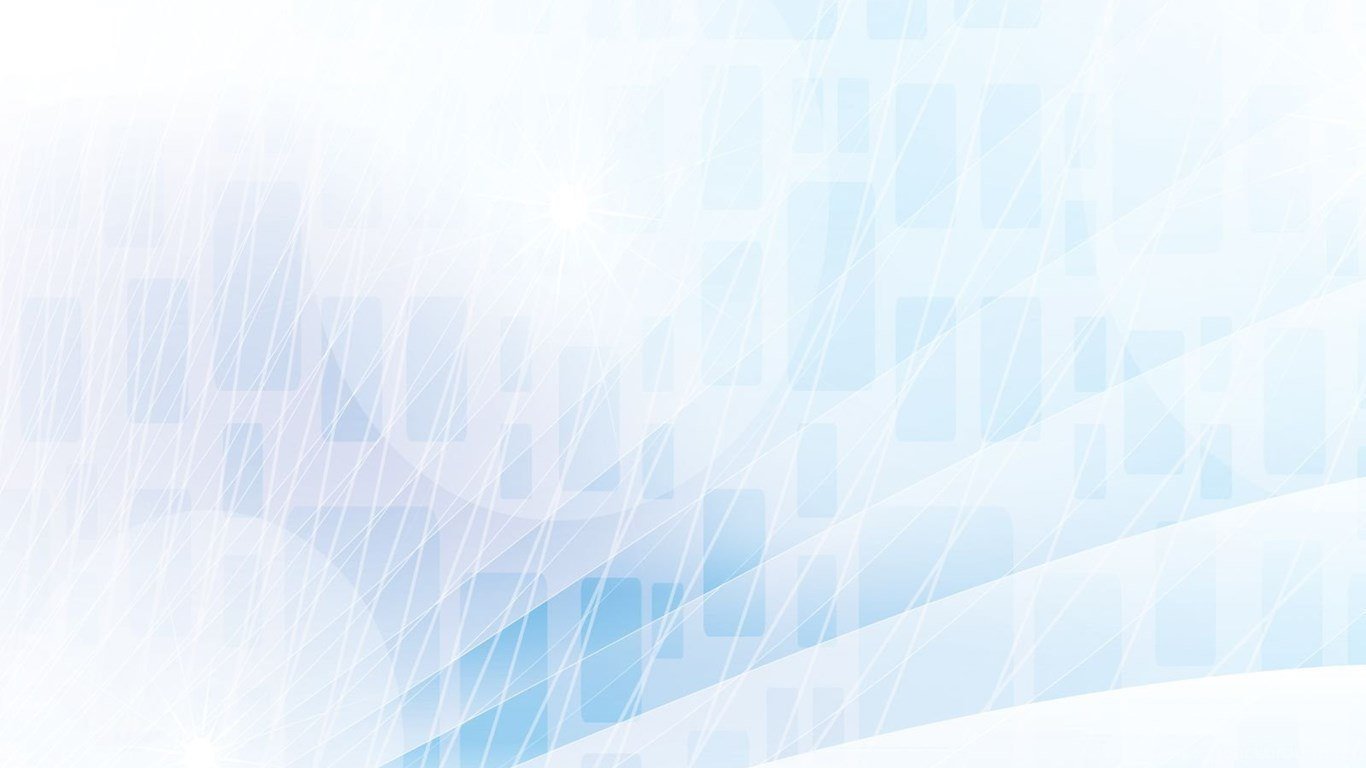 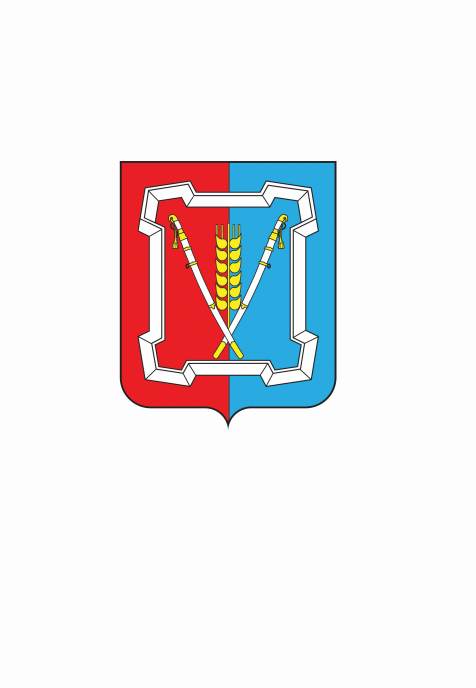 Решение Совета Курского муниципального округа Ставропольского края от 18 октября 2023 г. № 583
«О внесении изменений в решение Совета Курского муниципального округа Ставропольского края 
от 08 декабря 2022 г. № 453 «О бюджете Курского муниципального округа Ставропольского края на 2023 год и плановый период 2024 и 2025 годов»
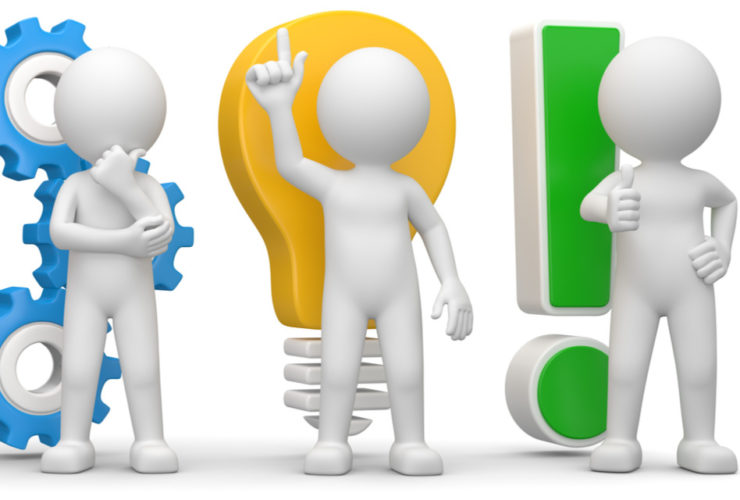 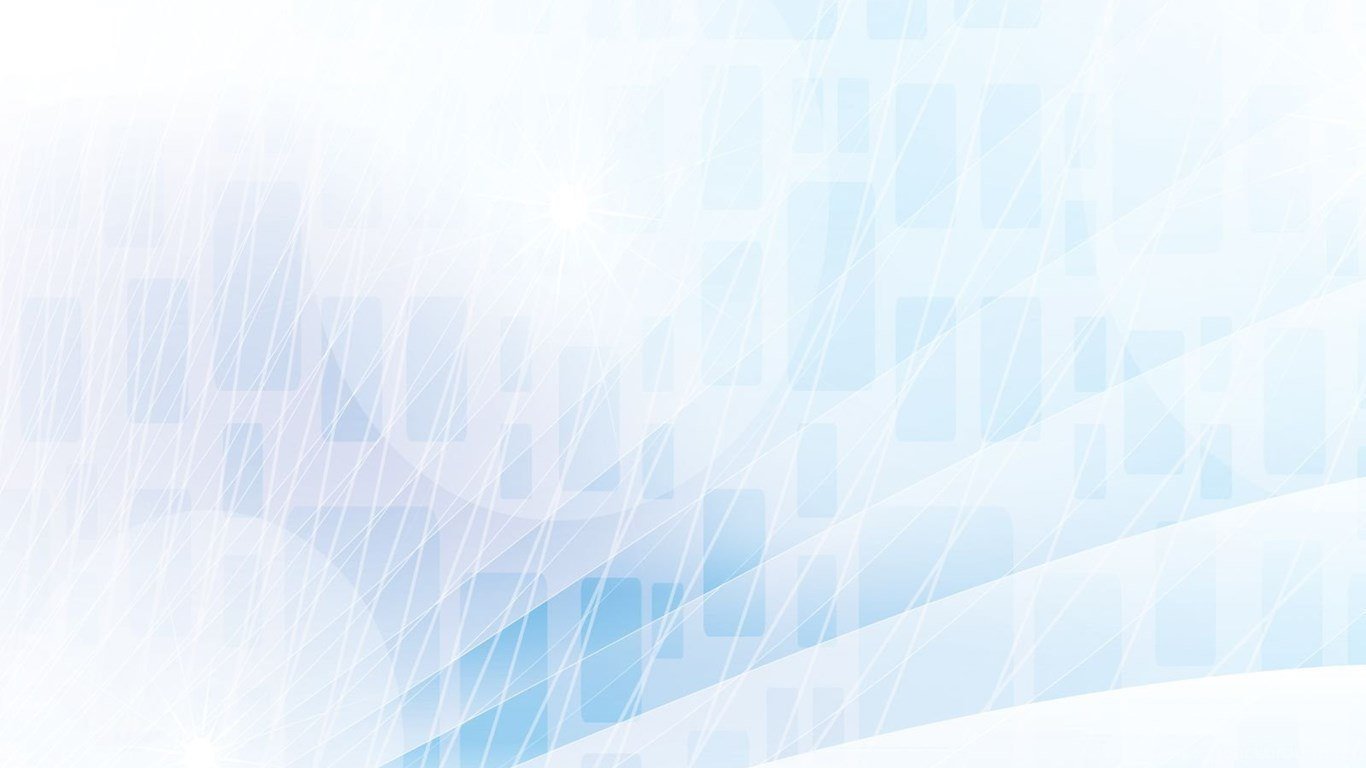 На основании письма министерства дорожного хозяйства и транспорта Ставропольского края от 03 октября 2023 г. № 01-08.2/13306 «Об уточненном расчете субсидий на 2023 год» за счет средств дорожного фонда Ставропольского края бюджету Курского муниципального округа Ставропольского края на софинансирование мероприятий по капитальному ремонту и ремонту автомобильных дорог общего пользования местного значения муниципальных округов и городских округов в 2023 году, увеличены бюджетные ассигнования на капитальный ремонт и ремонт автомобильных дорог общего пользования местного значения муниципальных округов и городских округов - 38 342,50 тыс. рублей.
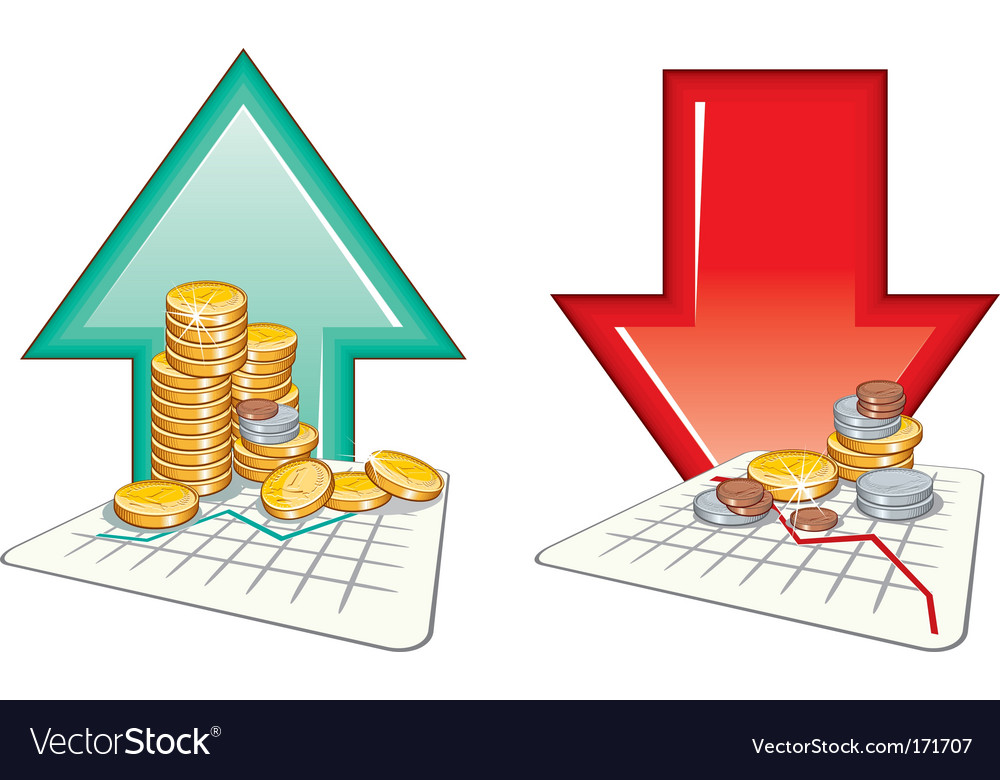 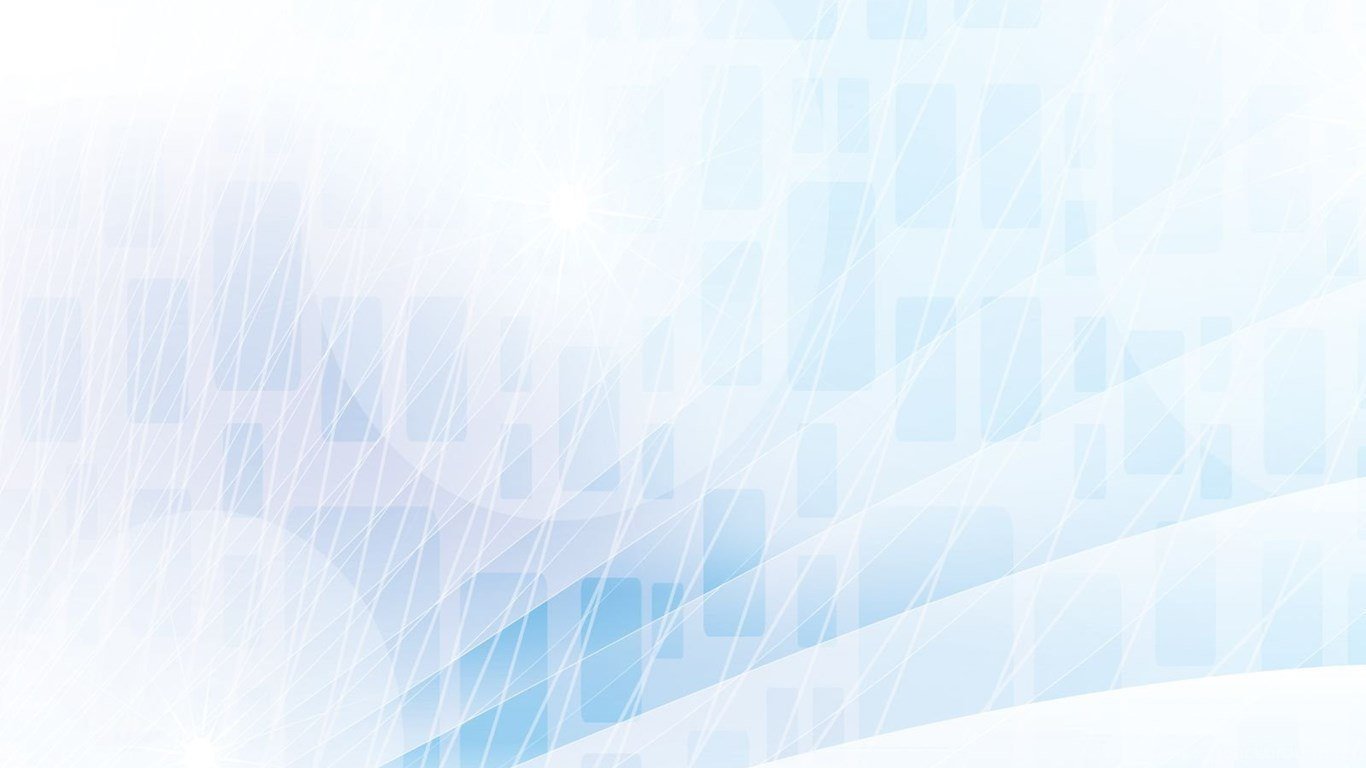 ИЗМЕНЕНИЯ ВНОСИМЫЕ В СТРУКТУРУ БЮДЖЕТА:
тыс. рублей
+38 342,50
н/н
целевые МБТ
дотации
субсидии
собственные 
ср-ва
субвенции
+38 342,50
остатки
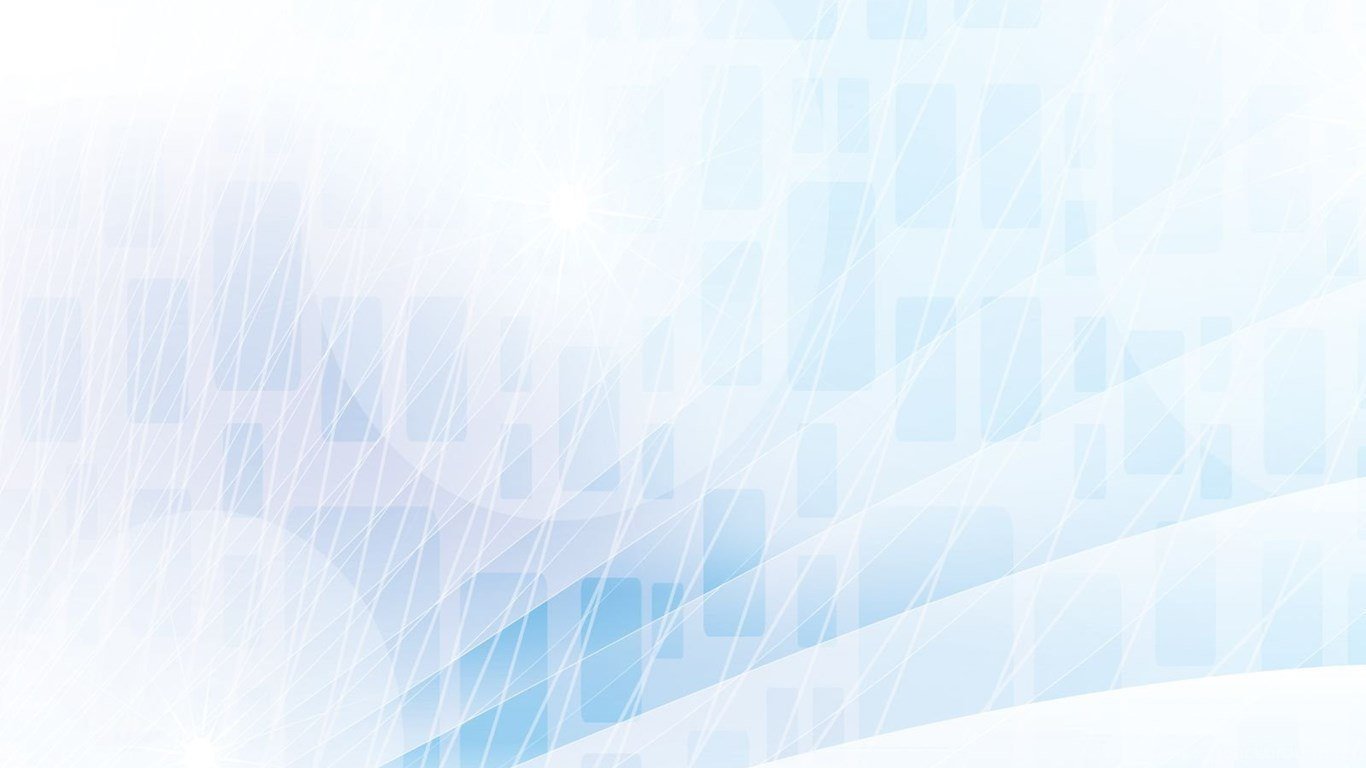 ОСНОВНЫЕ ХАРАКТЕРИСТИКИ БЮДЖЕТА на 2023 год
отклонение
+ 38 342,50
тыс. руб.
+ 38 342,50
тыс. руб.